T.C.GÜMRÜK VE TİCARET BAKANLIĞITüketicinin Korunması ve Piyasa Gözetimi
 Genel Müdürlüğü
6502 SAYILI KANUN KAPSAMINDA FİNANSAL TÜKETİCİLERE İLİŞKİN YAŞANAN UYUŞMAZLIKLAR



Yakup GÜZEL
Daire Başkanı
Antalya, 22/12/2017
1
SUNUM İÇERİĞİ
Finansal Tüketicilerden Alınan Muhtelif Ücretlere İlişkin Sorular ve Cevaplar

 Tüketici Kredilerine İlişkin Sorular ve Cevaplar

6502 sayılı Kanun Çerçevesinde Finansal Tüketicilerin Yaşamış Olduğu Diğer Konulara İlişkin Sorular ve Cevaplar
2
Finansal Tüketicilerden Alınan Muhtelif Ücretlere 
İlişkin Sorular ve Cevaplar
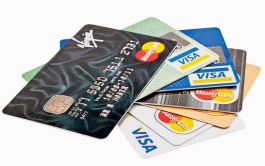 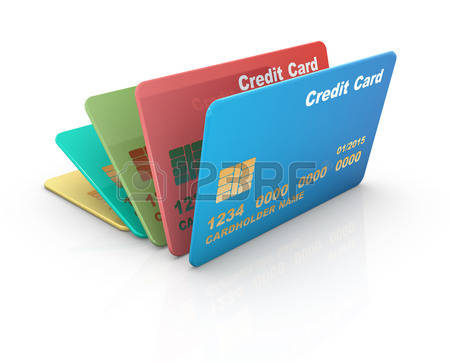 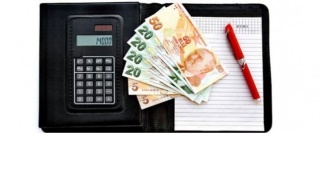 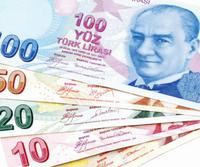 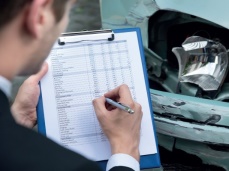 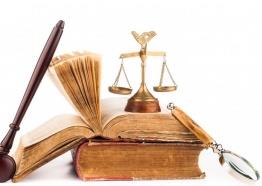 3
1) Ücret Yönetmeliği öncesi dönemde alınan kredi kartı aidatları iade edilebilir mi? İadesine ilişkin verilen Heyet kararlarının bir kısmı Mahkemelerce onaylanırken bir kısmı bozulmakta, bu hususta standart bir karar var mı?
Ücret Yönetmeliği (03.10.2014) öncesi alınan kart aidatı;
BANKACILIK MEVZUATI;

Faiz dışında sağlanacak menfaatlerin ve tahsil olunacak masrafların nitelikleri ve sınırları serbestçe belirlenebilir.
Sözleşmede yer almayan faiz, komisyon veya masraf gibi adlar altında hiçbir sekil ve surette ödeme talep edilemez…
Kredi kartı aidatlarına ilişkin Yargıtay’ın tüketicilerin aleyhine ve lehine verilmiş kararları bulunmaktadır.
4077 S. KANUN  Md. 6; «Sözleşmedeki Haksız Şartlar»

Satıcı veya sağlayıcının tüketiciyle müzakere etmeden, tek taraflı olarak sözleşmeye koyduğu sözleşme koşulları haksız şarttır.
4
Tüketicinin lehine verilen kararlarda; 
Bir sözleşmenin Tüketici Kanununda belirtilen hususlara uygun olarak düzenlenmemesi ve sözleşmelerde kredi kartı aidatına ilişkin hükme açıkça yer verilmemesi durumunda bunun haksız şart olarak değerlendirildiği, bu şekilde tahsil edilen üyelik ücretlerinin 10 yıllık zamanaşımı süresi içerisinde iadesinin talep edilebileceği  hususlarına yer verilmiştir. 
(Yargıtay 13.H.D.’nin 02.05.2008 tarih ve E.2008/4345,K.2008/6088 sayılı kararı) 

Tüketicinin aleyhine verilen kararlarda; 
Bankaların kar amacıyla kurulan müesseseler olduğu, bu nedenle gördükleri hizmetin karşılığını da isteyebilecekleri, çok sayıda banka bulunduğuna göre de herkesin dilediği bankadan kredi kartı kullanabileceği, dolayısıyla Tüketici Mahkemesinin “tüketici aleyhine olan ve tüketiciyi kart kullanım ücreti altında bir külfete sokan sözleşme hükmünün tüketici ile ayrıca müzakere edilerek kararlaştırıldığını ispat edemediği için bankaya ait sözleşmede yer verilen kredi kartı üyelik ücreti alınacağına dair hükmün haksız şart olduğu” gerekçesiyle ücretin tüketiciye iadesine yönelik vermiş olduğu kararın usul ve yasaya aykırı olduğu ve banka yararına bozulması gerektiği yönünde karar verilmiştir.  
(Yargıtay 13.H.D.’nin 11.04.2012 tarih ve E.2012/7979,   K.2012/9930 sayılı kararı)
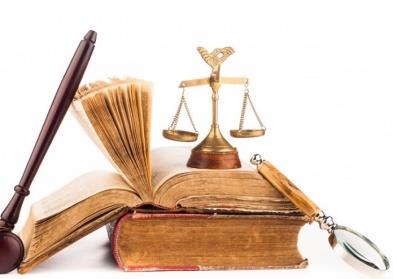 5
[Speaker Notes: Özetle; Yargı kararlarına bakıldığında özellikle 2012 tarihinden itibaren kredi kartı aidatlarına ilişkin olarak iadesine karar verilen mahkeme kararlarının bozularak tüketici aleyhine sonuçlandığını görüyoruz.
 
      Sonuç olarak Yargı Kararları çerçevesinde Ücret Yönetmeliği öncesi dönemde alınan ücretlere ilişkin yapılan başvurularda dikkat edilmesi gereken hususlar;
      1- Ücret alınabileceğine dair sözleşmede bir hüküm olup olmadığı, yoksa zaten mevzuat gereği alınamaz
      2- Sözleşmede hüküm var ise, alınacağı belirtilen ücretten daha fazla aidat alınıp alınmadığı]
2) 6502 sayılı Kanun öncesi düzenlenen kredi kartı sözleşmelerine istinaden, Ücret Yönetmeliği sonrası (03.10.2014) alınan kredi kart aidatlarının iadesi yapılabilir mi? Bu hususta Ücret Yönetmeliği mi yoksa Yargıtay kararları mı dikkate alınmalıdır?
Yönetmelik öncesi kurulmuş sözleşmelerde Yönetmelik sonrası alınan kart aidatı;

Ücret Yönetmeliği "İntibak" başlıklı Md. 16; 
“Bu Yönetmelik hükümleri, Yönetmeliğin yürürlük tarihinden önce kurulmuş sözleşmelere Yönetmeliğin yürürlük tarihinden sonra gerçekleştirilecek işlemler bakımından uygulanır. ”

Uyuşmazlıklar, Yönetmeliğin "Banka ve Kredi Kartlarına ilişkin ücretler" başlıklı 11 inci maddesi çerçevesinde değerlendirilmelidir.
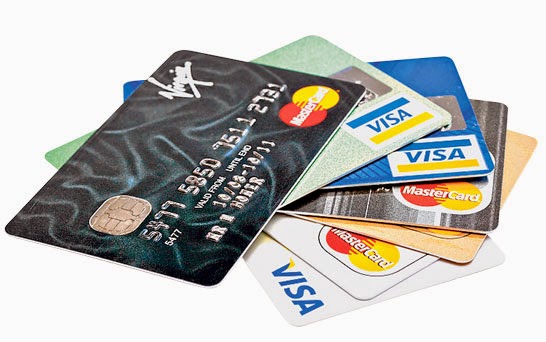 6
[Speaker Notes: Ücret Yönetmeliği’nin "Banka ve Kredi Kartlarına ilişkin ücretler" başlıklı Md.11/4;  
Kredi kartları özelliklerine  göre ücretlendirilebilir. Asıl karta bağlı sunulan ek kartın yıllık üyelik ücreti asıl kartınkinin %50’sini geçemez.
kartlardan alınan bu ücretlerin ancak tüketiciyi borçlandırıcı nitelikteki ilk kullanımı müteakip yıllık olarak alınabilecektir.
kesintisiz en az 180 gün hareket görmeyen kredi kartından bu kart hareketsiz kaldığı müddetçe yıllık üyelik ücreti alınamayacaktır.]
3) Ücret Yönetmeliği öncesi düzenlenen kredi kartı sözleşmelerine istinaden yapılacak kart aidat kesintisi için her ay hesap özetinde bilgilendirme yapılması gerekir mi?
6502 sayılı Kanun ile kredi kartı sözleşmeleri, tüketici kredisi sözleşmesi olarak değerlendirilmektedir.

Tüketici Kredisi Sözleşmeleri Yönetmeliği’nin “Sözleşmede değişiklik yapılması” başlıklı 13 üncü maddesi gereği; 
Kredi kartı  sözleşme şartlarında değişiklik yapılması halinde, bu değişiklik yürürlüğe girmesinden 30 gün önce tüketiciye yazılı veya kalıcı veri saklayıcısı ile bildirilmelidir.
Hesap özeti bilgilendirme materyali olarak kabul edilebilir, ücret alınmadan önce bir defaya mahsus yapılacak bilgilendirme yeterlidir
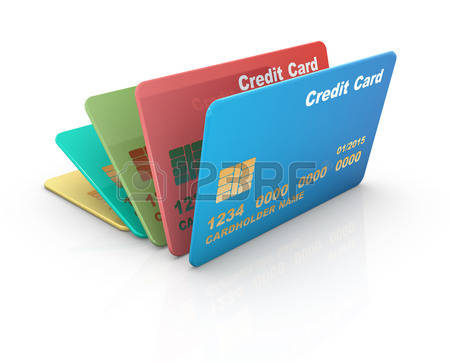 7
[Speaker Notes: 6502 sayılı Kanun ile kredi kartı sözleşmeleri, faiz veya benzeri bir menfaat karşılığında, ödemenin üç aydan daha uzun süre ertelenmesi veya benzer şekilde taksitle ödeme imkanı sağlaması halinde tüketici kredisi sözleşmesi olarak değerlendirilmiştir.

Tüketici Kredisi Sözleşmeleri Yönetmeliği’nin “Sözleşmede değişiklik yapılması” başlıklı 13 üncü maddesi gereği; 

Kredi kartı  sözleşme şartlarında değişiklik yapılması halinde, bu değişiklik yürürlüğe girmesinden 30 gün önce tüketiciye yazılı veya kalıcı veri saklayıcısı ile bildirilmelidir.]
4) Bankacılık işlemlerinde uygulamada aidatsız kredi kartı sunulmaması hususunda bilgilendirme yapılabilir mi?
6502 sayılı Kanun 31 inci maddesi & Ücret Yönetmeliği’nin 11 inci maddesi;
 
Kart çıkaran kuruluşlar, ücret tahsil etmedikleri bir kredi kartı türü sunmak zorundadır.


Tüketicinin bu karta ilişkin başvurusunun reddedilmesi halinde, başvuruya istinaden yıllık üyelik ücreti olan kredi kartı verilemez.


Kart çıkaran kuruluşun aidatsız kredi kartı sunmadığının tespiti halinde, Kanunun 77/8 maddesi  gereği ilk olarak bu aykırılığın giderilmesi için 1 aylık  süre verilir, süre sonunda aykırılığın giderilmemesi halinde ise 2017 yılı itibariyle 6.035.332 TL idari para cezası verilecektir.
8
5) Bankaların Kanunda belirtilen ücretlerin dışında, bakım ücreti gibi ücret alması yasal mıdır?
Bankaların ücret, komisyon ve benzeri masraf kalemleri Ücret Yönetmeliğinin ekinde 5 farklı grupta sınıflandırılmış ve 20 ücret kalemi dışında hiçbir ücretin alınamayacağı bir model oluşturulmuştur.
ÜRÜN VEYA HİZMET SINIFLANDIRMALARI
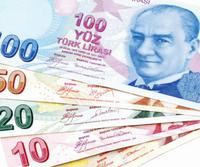 9
[Speaker Notes: Tüketicilerden tahsil edilen dosya masrafı, istihbarat ücreti, kredi işlem fişi ücreti, kredi dekont ücreti, ödeme planı değiştirme ücreti, değişken taksitli ödeme planı ücreti gibi onlarca ücret kalemi kaldırılmıştır. Kavram birliği sağlanmıştır.
Türkiye Bankalar Birliği tarafından hazırlanan «Finansal Tüketicilerden Alınacak Ücretlere İlişkin Usûl Ve Esaslar Hakkında Yönetmelik Kapsamında Ücretlendirilebilecek Ürün ve Hizmetlere İlişkin İzahname» sinde burada belirtilen ücretlerin altı doldurulmuştur.]
6) Hesap işletim ücreti yasal mıdır?
Ücret Yönetmeliği’nin 13/1 inci maddesi gereği; Tüketicinin ilgili kuruluşta birden fazla hesabı bulunuyorsa, bir hesap işletim ücreti alınabilecektir. 

Ancak; Danıştay İdari Dava Daireleri Kurulu’nun 18.11.2015 tarihli ve E.2015/1215 sayılı kararı ile hesap işletim ücretine ilişkin bu düzenlemenin yürütmesi durdurulmuştur.

Söz konusu kararda; 

- Yargıtay'ın, tüketicilerden sadece zorunlu, makul ve belgelendirilebilen masrafların istenebileceğine ilişkin yerleşik içtihat niteliğindeki kararları göz önünde bulundurulmuş.
- Bu ücrete ilişkin Yönetmelik düzenlemesinin, 6502 sayılı Kanunda yer alan tüketiciyi koruma ve Kanunun ruhuna uygun olma unsurlarına aykırılık teşkil ettiği değerlendirilmiştir.
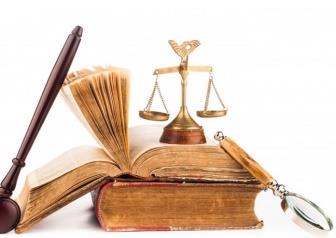 10
7) Ücret Yönetmeliği’nin 9/4 üncü maddesinde dekont ücreti için makul bir ücret alınabileceği belirtilmektedir. Bu “makul ücret” kaç TL’ye kadar olabilir?
Belirtilen hüküm; “Tüketicilerin sözleşme, işlem fişi vb. dokümanların bir örneğini talep etmeleri halinde, ilgili dokümanların düzenleme tarihinden sonraki ilk yıl için herhangi bir ücret alınmaz. Bu süreyi geçmesi halinde işlemle orantılı olacak şekilde makul bir ücret alınabilir.” şeklindedir.

Aynı madde gereği, her bankanın, tüketicilerden alacakları ücret ve diğer kesintilere ilişkin verileri kuruluşlarına ait internet sitelerinde yayınlaması gerekmektedir.

Yayınlanan bu verilere bakılarak ortalama ücretler hakkında bir fikir edinilebilir.
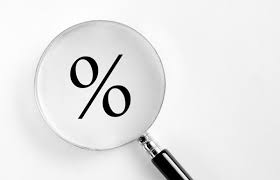 11
[Speaker Notes: (Dekont ücretinin (arşiv-araştırma ücreti), her bir banka verisine bakıldığında azami 5 TL olduğu görülebilir. Bu ücreti söz konusu azami tutarın üzerinde alınması durumunda örneğin 50 TL olarak belirlenmesi halinde sektör ortalaması gerekçe gösterilerek fazlaya ilişkin tahsil edilen bedelin tüketiciye iadesine karar verilmelidir.

Ek Bilgi :Ücret Yönetmeliği öncesi bankaların almış olduğu ücretlere ilişkin BDDK’ya bildirim zorunluluğu kredi kartları özelinde olsa da;  Bankalar müşterilerine sundukları tüm mal ve hizmetlere ilişkin aldıkları ücretleri (ebulten.bddk.org.tr/TuketiciVerileri) linkinde yayınlamaktaydı.

Türkiye Bankalar Birliği tarafından hazırlanan «Finansal Tüketicilerden Alınacak Ücretlere İlişkin Usûl Ve Esaslar Hakkında Yönetmelik Kapsamında Ücretlendirilebilecek Ürün ve Hizmetlere İlişkin İzahnamede»;

	Ücret Yönetmeliği’nin Ekinde yer alan 5. gruptaki Arşiv-Araştırma Ücreti;
Arşiv Araştırması Gerektiren Belge ve Dekont Verilmesi
Mevduat Araştırma
Borcu Yoktur Yazısı Verilmesi

	olarak belirtilmektedir. Dolayısıyla çoğu banka internet sitesinde bu dekont ücreti «Arşiv araştırma ücreti» şeklinde geçmektedir.]
8) Ücret Yönetmeliği’nde kredi tahsis ücreti için belirtilen sınırın Kurul’un gerekli görmesi halinde arttırabileceği veya azaltılabileceği belirtilmekte olup,  bazı bankaların kullandırılan kredilerde bu sınırı geçmesi bu hüküm gereği midir ?
Kredi tahsis ücreti, kullandırılan kredi anaparasının binde beşini geçemez.

BDDK’nın maddede geçen yetkisi, gerekli görülmesi halinde yapacağı ve yayınlayacağı bir düzenleme ile kullanılabilecektir. 

Sınırın aşıldığının tespiti durumunda, her somut olay ayrı değerlendirilerek fazla alınan miktarların iadesinin sağlanması gerekmektedir.
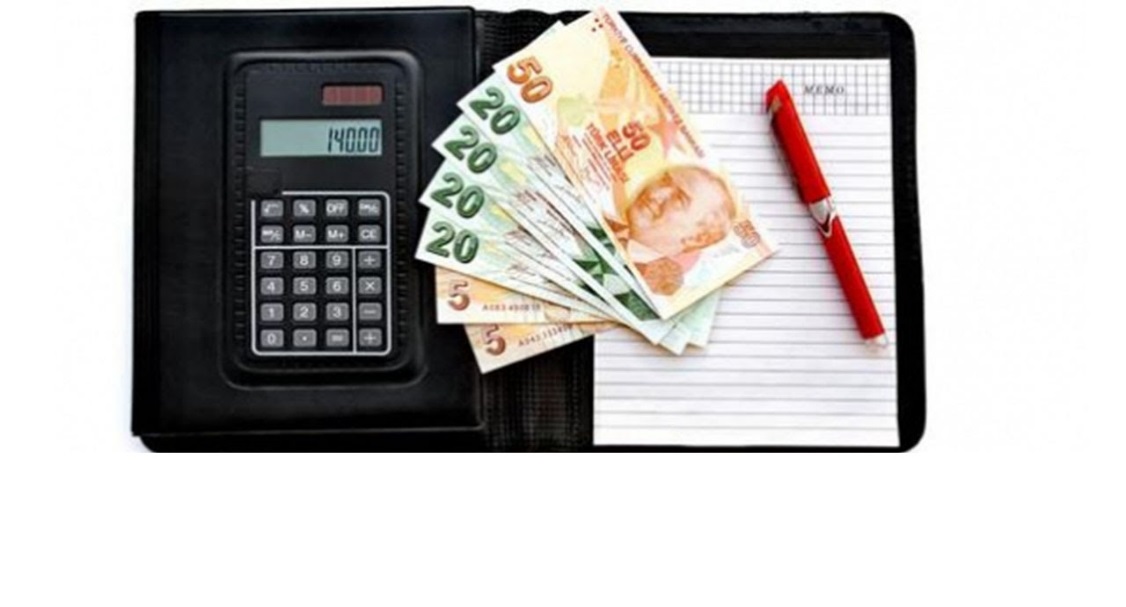 İadelerde, BSMV hariç tutar üzerinden hesaplama yapılması gerekmektedir.
12
9) Kredi Tahsis Ücretine ilişkin alınan BSMV ücreti iade edilir mi? Örneğin 10.000 TL anapara tutarlı kredi için banka kredi tahsis ücretini vergi dahil 50 TL mi yoksa 52,5 TL olarak mı tahsil etmelidir?
BSMV, konut kredisi ve konut ipotekli ihtiyaç kredisi haricinde tüm kredi işlemleri ile sigorta işlemleri üzerinden Kanunen belirlenen oranlarda tüketicilere yansıtılmaktadır.

Örneğe göre;  

    BSMV hariç tahsis ücreti               50 TL 
    BSMV dahil tahsis ücreti               52,5 TL




Azami sınırı aşan tahsis ücreti tahsilatlarına ilişkin uyuşmazlıklarda; vergiler dahil tutar üzerinden karar verilmesi gerekmektedir.
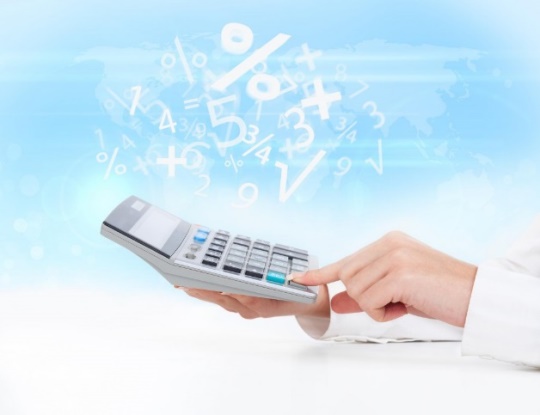 13
[Speaker Notes: Yönetmeliğin yürütülmesinden sorumlu olan BDDK söz konusu ücrete ilişkin binde 5 sınırının BSMV vb. kamusal yükümlülükler hariç olarak belirlenmesi gerektiğini değerlendirmektedir. 

Yönetmelikte belirlenen ve azami sınırı aşan tahsis ücreti tahsilatlarına ilişkin olarak verilecek iade kararlarında; BSMV konusunun bankaların lehlerine aldıkları ücretler olduğu ve iade kararları sonucunda böyle bir ücretin hiç alınmaması gerektiğine karar verileceği dikkate alındığında, tüketiciye yüklenen söz konusu ücretlerin iadesinde vergiler dahil tutar üzerinden karar verilmesi gerekmektedir.]
10) Hakem heyetlerine bankalarca sunulan savunmalarda 3. şahıslara yaptırıldığı belirtilen birden çok ekspertiz hizmetini içeren toplu faturaların nasıl yorumlanması gerekmektedir?
Taşınır ve taşınmazlara ilişkin ekspertiz işlemlerinde yalnızca üçüncü kişilere ödendiği ispatlanan ücretler tüketicilerden alınır.

Yargıtay kararları değerlendirildiğinde; ekspertiz/ipotek ücretinin tahsili açısından söz konusu ücretlerin makul, haklı ve belgeli olmasının beklendiği (Yargıtay 13.H.D. E.2015/3152, K.2015/4110 ve T.12.2.2015)  ve ücretlerin tespitinde bilirkişilik müessesinden yararlanıldığı gözlenmektedir. 

Ücrete ilişkin tespit yapılamıyorsa, bilirkişilik müessesine başvurulabilir.
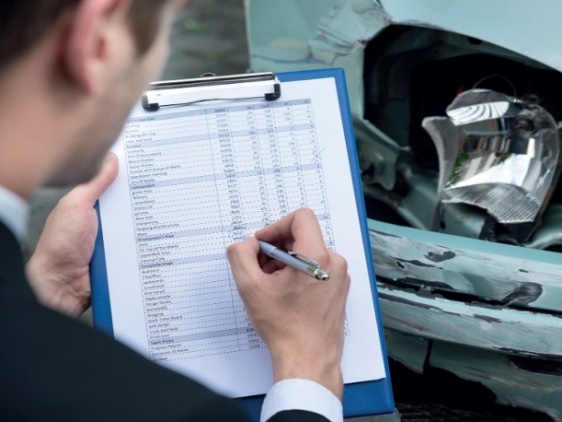 14
[Speaker Notes: Toplu faturalar ekinde ayrıca bir tüketici liste var ise bunun ile ispatlanmış olacaktır. Diğer türlü bilirkişi marifeti gerek.


Sermaye Piyasası Kurumu tarafından hazırlanan Gayrimenkul Değerleme Asgari Ücretleri Tarifeleri her yıl Resmi Gazetede yayımlanarak yürürlüğe giriyor.
2017 Yılı tarifesine göre en düşük Gayrimenkul Değerleme Ücreti (1-250 m2) için ” Konut ” olarak 445.,-TL belirlenmiş.]
Tüketici Kredilerine İlişkin 
Sorular ve Cevaplar
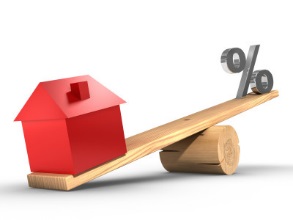 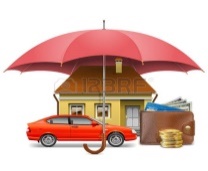 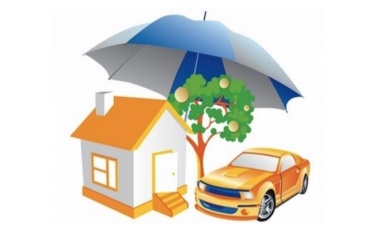 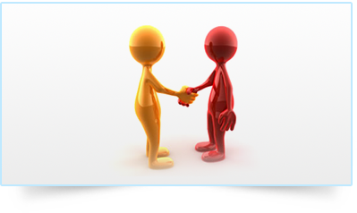 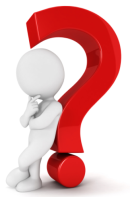 15
11) Tüketici kredilerinde sözleşme şartlarının tüketiciye makul bir süre önce verilmesi gerektiğinden “makul süre” nasıl yorumlanmalıdır?
Sözleşme öncesi bilgi formu, sözleşmenin kurulmasından makul bir süre önce verilmelidir.


Somut olaya göre;   tüketicinin sosyal ve ekonomik durumu, 
	eğitim düzeyi, 
                                   krediyi kullanma amacı, 
                                   sözleşmenin niteliği  gibi hususlar dikkate alınmalı
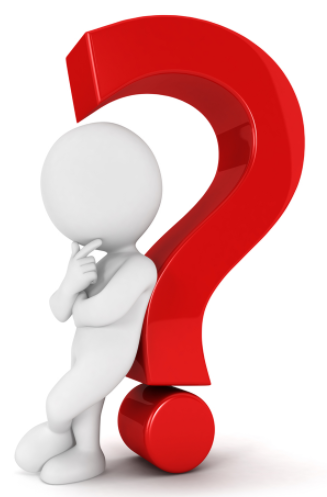 Ücret Yönetmeliği 9/5 maddesi gereği; Yönetmelik tarihinden sonra düzenlenen tüm yazılı sözleşme ve bilgilendirme formlarının birer örneği her bankanın internet sitesinde yayınlanmaktadır.
16
[Speaker Notes: Bu konuda 2014/17/EU sayılı AB direktifinde de “uygun süre” ifadesi yer almakta olup, söz konusu direktif paralelinde düzenleme yapılmıştır.]
12) Kredi yapılandırmasında alınan erken ödeme ücreti yasal mıdır? Yapılandırma yapılırken kapatılan eski krediye ilişkin kesilen erken kapama ücretinin iadesi yapılabilir mi?
17
[Speaker Notes: Tablodan görüleceği üzere bu tür işlemler açısından sürekli kullanılan erken kapama ücreti, yeniden yapılandırma ücreti, refinansman ücreti vb. ifadeler mevzuatta geçmemektedir.

"Kredi Yapılandırması" şeklindeki ifade sadece Tüketici Kredisi Sözleşmeleri Yönetmeliği’nde geçmektedir. (belirli süreli kredi sözleşmelerinin bilgilendirmeye ilişkin hükümleri)]
Tüketici Kredilerinde Erken Ödeme/Yapılandırma İşlemlerinde;

Erken ödeme ücreti, erken kapama ücreti vb. adlar altında herhangi bir ücret alınabileceğine dair ne mülga 4077 ve 6502 sayılı Kanunda ne de Ücret Yönetmeliğinde hüküm bulunmamaktadır. 
Tüketici kredilerinde, kredi yapılandırması işleminde eğer erken kapama ücreti alınmış ise bunun iadesi gerekir.
Konut Kredilerinde Erken Ödeme/Yeniden Finansman İşlemlerinde; 

6502 S. Kanun öncesi dönem Yargıtay kararları çerçevesinde; 
	Erken ödeme işlemlerinde ücret alınması yasal 
	Yeniden finansman işlemlerinde erken ödeme ücreti yasal değil,                     
6502 S. Kanun sonrası için mevzuatta belirtilen (Kanun 37. md) yasal sınırlara dikkat edilmelidir.
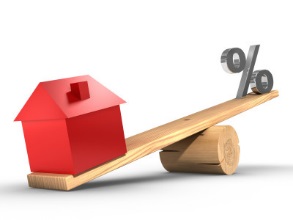 18
[Speaker Notes: Belirsiz süreli kredi sözleşmelerinde yapılacak yapılandırmalara ilişkin 6502 sayılı Kanun çerçevesinde herhangi bir düzenleme bulunmamakta olup, bu tür işlemler BDDK’nın Banka Kartları ve Kredi Kartları Yönetmeliğe ilişkin Yapılan Değişiklik ile düzenlenmiştir. Bu işlemler (yani kredi kartı borç yapılandırmaları) sözleşmeyi sona erdirmeden borcun yeniden revizesi şeklinde gerçekleştirilmektedir.]
6502 Sayılı Kanun ve ikincil düzenlemeler öncesi konut kredisinde gerçekleşen yeniden finansman işleminde alınan erken kapama ücretine ilişkin Yargıtay 13.H.D.'nin  05.03.2013 tarih ve 2013/3682 E., 2013/5249 K. Sayılı kararlarında;

Kredi sözleşmesinde kararlaştırılan faiz oranının indirilmesinin tarafların icap ve kabulü çerçevesinde gerçekleştirilen sözleşmenin yeniden uyarlanması halinden başka bir şey olmadığı, kredi ilişkisinin ödeme suretiyle sonlandırılması halinin mevcut olmadığı, bu nedenle kredi ilişkisinin ödeme ile sona ermesi halinde hayatiyet kazanacak olan erken kapama ücretinin somut olayda uygulama yeri bulmadığı, bankanın erken kapama ücreti alınacağına ilişkin yönetimsel kararının da tek taraflı olarak kararlaştırılıp tüketiciyle müzakere edilmeden tüketiciye dayatılan haksız şart niteliğinde olduğu, dürüstlük kurallarına aykırı olarak karşı tarafın aleyhine ve onun durumunu ağırlaştırıcı nitelikte hükümler konulamayacağının düzenlendiği, alınan ücretin tüketiciye iadesi gerektiği ifade edilmiştir.
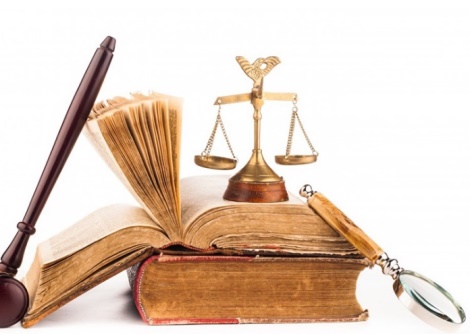 19
13) Erken ödeme tazminatı alınmaması gereken istisnai haller var mıdır?
Erken Ödeme Tazminatı, Konut finansman kredilerine ilişkin aşağıda yer alan 3 farklı işlem yapılması halinde tüketiciden tahsil edilebilen ücrettir.
Erken ödenen
	             anaparanın 
Kalan vade ≤ 36 ay          %1
Kalan vade > 36 ay          %2
İSTİSNALARI;
Faiz oranı veya kar payı sabit olarak belirlenmemiş konut kredi sözleşmelerinde
Konut finansman sözleşmesinde bu işleme ve ücrete ilişkin herhangi bir hükmün yer almamış olması durumunda  
      Erken Ödeme Tazminat alınamaz.
20
14) Tüketici talep etmediği halde kredi kullanırken banka tarafından sigorta yaptırılabilir mi? Şartlı sigorta yaptırılması halinde tüketicinin hakları nelerdir?
Mülga 4077 s. Kanun Dönemi
6502 s. Kanun ile
Tüketicinin yazılı ve kalıcı veri saklayıcı ile açık talebi olmaksızın sigorta yaptırılamaz. 
 Tüketicinin sigorta yaptırmak istemesi hâlinde, istediği sigorta şirketinden sağladığı teminat, kredi veren tarafından kabul edilmek zorundadır.
Yaptırılacak sigortanın, kredi konusuyla, meblağ sigortalarında kalan borç tutarıyla ve vadesiyle uyumlu olması gerekir.
Kredi bağlantılı sigortalara ilişkin doğrudan bir düzenleme yoktur. 
Yargıtay 13. Hukuk Dairesinin E.2011/7204; K.2011/18447 sayılı ve
3.5.2016 tarihli E. 2016/9897; K. 2016/12206 sayılı kararlarında, 
“… sigortanın bankanızca yapılmasını talep ediyorum” ibaresinin sözleşmede yer almasının tüketici ile müzakere edildiğini gösterdiği,
Bankaların amacının, kredi borcunu teminat altına almak olduğu,
Kredi borçlusu tüketicilerin de bir menfaatinin olduğu, 
Sözleşme kapsamında hayat sigortası poliçesi karşılığı prim tahsil edileceğine dair kaydın haksız şart niteliğinde olmadığı 
gerekçeleriyle davalar tüketici aleyhine sonuçlanmıştır.
21
[Speaker Notes: Tüketicinin talebinin bulunup bulunmadığı somut olay koşullarına göre değerlendirilmelidir. Kanun gereği sigortaya ilişkin tüketicinin açık onayı yazılı olarak alınması gerektiği için davalarda dikkat edilmesi gereken husus yazılı onayın olup olmadığıdır. Herhangi bir onay bulunmaması veya bir sigorta sözleşmesi bulunmaması durumlarında poliçenin iptali primlerin de iadesi gerekmektedir.]
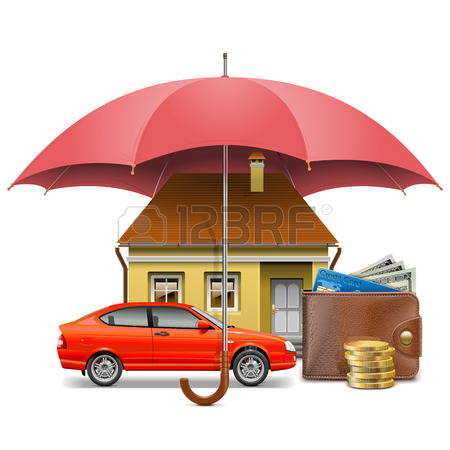 Sigortalı kredilerde daha düşük faiz oran

Söz konusu uygulamalarda, 6502 sy. Kanunun “Satıştan Kaçınma” ve İlgili Yönetmeliklerde “Sigorta Yaptırılması” na ilişkin maddelerde yer verilen şartların sağlanması durumunda tüketici hukuku açısından herhangi bir aykırılık olmayacaktır.
Bazen banka ile hayat sigortası yapılmaması konusunda anlaşmaya varılması halinde, bankanın tüketiciden hayat sigortası yapılmasını istemediğine dair tüketici talimatı aldığı durumlara rastlanmıştır. Bunun sebebi de kredi vadesi dolmadan, kredi kullanan kişinin vefat etmesi halinde kredi borcunu yüklenen varisler tarafından bankaya açılabilecek davalar için önlem almaktır. 
(Açılan davalara bir örnek; Yargıtay 13. H.D.’nin E. 2016/16750 K. 2017/3883 sayılı ve   3.4.2017 tarihli kararı)
22
15) Kredi veren kuruluşlar, kendi istediği şirketler dışında yapılan sigortayı kabul etmemektedir. Bu durumda tüketiciler daha sonraki zamanda haksız şart iddia ederek sigorta bedelleri için talepte bulunabilir mi?
Bireysel Kredilerle Bağlantılı Sigortalar Uygulama Esasları Yönetmeliği gereği; 

Tüketici Tarafından mevcut poliçe başlangıcını takiben 1 ay içerisinde;
	1- Kredi teminat tutarı ve süresi ile uyumlu
	2- Dain-i mürtehinin kredi kuruluşu olduğu
yeni poliçe ibraz etmesi halinde kredi veren mevcut poliçeyi yenilenmesi  gerekir.

Sigorta şirketini seçme hakkı sınırlandırılamaz. 

Sigortanın belirli bir sigorta şirketine yaptırılmasına ilişkin sözleşmeye konan her türlü şart hükümsüzdür. (tüketicinin yazılı kabulü dışında)
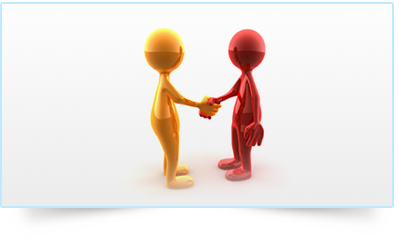 23
[Speaker Notes: Bireysel Kredilerle Bağlantılı Sigortalar Uygulama Esasları Yönetmeliği’nin «Yeni poliçe İbrazı, Prim Hesabı ve İadesi» başlıklı 11 inci maddesi gereği şartları sağlayan tüm talepler yerine getirilmelidir.


Söz konusu Yönetmeliğinin 13. maddesine göre;  Kredi kullananın sigorta şirketini seçme hakkı sınırlandırılamaz.]
16) Devam eden kredi için herhangi bir süre içinde sigorta iptal edilerek ödenen sigorta ücretlerinin iadesi istenebilir mi/hizmet alınmayan döneme ait bedel iadesi mümkün mü?
İptali durumunda, sigorta mevzuatı çerçevesinde hizmet alınmayan döneme ait bedel iadesi yapılması gerekir.
Geriye dönük iade talebi ise iyi niyet kurallarına aykırı

Yargıtay 13. Hukuk Dairesi’nin E.2012/8986 K.2012/16407 sayılı ve  04.07.2012 tarihli kararında; 

 «Davacıyla davalı banka arasında imzalanan 5.10.2009 ve 2.4.2010 tarihli sözleşmelerin altına el yazıları ile "Talep ettiğim krediye dair hayat sigortasının bankanız aracılığıyla yapılmasını talep ederim." yazısının yazılıp davacı tarafından imzalandığı anlaşılmaktadır. Hal böyle olunca davacının talebinin kabulüne karar verilmesi, taraflar arasındaki sözleşme ile hak ve menfaatler dengesini bozar nitelikte olup T.M.K.2. maddesinde açıklanan iyi niyet kurallarına aykırılık teşkil edeceğinden bozmayı gerektirir»  denilmektedir.
24
[Speaker Notes: Sigortanın İptali 3 durumda söz konusu olabilmekte;
1- Yeni poliçe ibrazından sonraki tarihlerde yapılacak iptal taleplerinde gün esası üzerinden prim iadesi yapılarak veya ayrılma değeri ödenerek poliçe sonlandırılır ve ödemeler aynı süre içinde yapılır. 
2- TTK’ nın ilgili hükümleri
3- Kredi bağlantılı yapılan meblağ sigortalarında kredi borcunun belirlenen vadeden önce geri ödenmesi veya kredi borç yapısında değişiklik olması durumlarında söz konusu olabilmektedir. (Tüketici Kredileri Söz. Yönet. md.26, Konut Finansman Kredi Söz. Yönet. Md.10)]
17) Bankaların kredi kullanım esnasında peşin olarak alınan hayat sigortasının kredinin 2. veya 3. yılında kapatılmasından sonra geri kalan döneme ait primler iade edilebilir mi?
Kredi bağlantılı yapılan sigortalarda  kredinin erken kapatılması halinde sigorta teminatı açısından sonlandırmaya ilişkin bir dilekçeyle sigorta sözleşmesi sonlandırılarak bakiye kalan süre için sigorta priminden kalan miktarın iadesi talep edilebilir. Bu durumda riskin devam ettiği gün hesaplanır, fazladan kalan gün sayısı kadar tutar iade edilir.
Kredi borç yapısında değişiklik olması veya kredinin erken ödenmesi halinde; tüketicinin kredi veren tarafından ayrıca bilgilendirilmesi ve açık onayının alınması koşuluyla 
- değişikliğe göre mevcut sigorta poliçesi teminat tutarları ve sigorta süresi yeniden düzenlenebilir. 
- poliçe mevcut koşullarıyla devam da ettirilebilir.
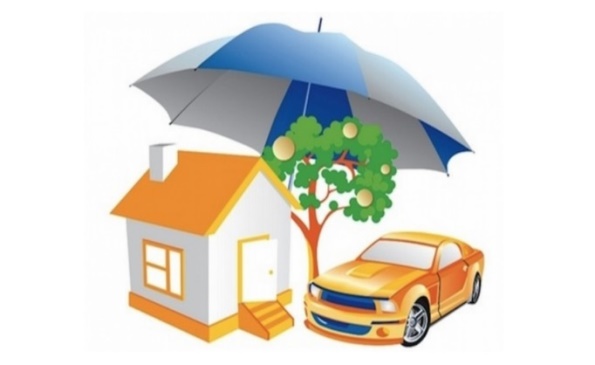 25
[Speaker Notes: Bireysel Kredilerle Bağlantılı Sigortalar Uygulama Esasları Yönetmeliği 10’uncu madde; Kredi bağlantılı yapılan meblağ sigortalarında kredi borcunun belirlenen vadeden önce geri ödenmesi veya kredi borç yapısında değişiklik olması durumlarında, kredi kullananın kredi kuruluşu tarafından bilgilendirilmesi ve onayının alınması koşuluyla; poliçe mevcut koşullarıyla devam ettirilebilir, sonlandırılabilir veya kredi borç yapısında gerçekleştirilen değişikliğe göre mevcut sigorta poliçesi teminat tutarları ve sigorta süresi revize edilebilir.

Bizim Yönetmeliklerimizde kredi borcunun belirlenen vadeden önce geri ödenmesi veya kredi borç yapısında değişiklik olması durumlarında sigorta sözleşmesinin sonlandırılacağından bahsedilmektedir. Devamında ise bu işlemlerin gerçekleştiği anda tüketicinin kredi veren tarafından ayrıca bilgilendirilmesi ve açık onayının alınması koşuluyla poliçe mevcut koşullarıyla devam ettirilebilir veya kredi borç yapısında gerçekleştirilen değişikliğe göre mevcut sigorta poliçesi teminat tutarları ve sigorta süresi yeniden düzenlenebilir.]
Kredinin erken kapatılmasında sigortanın durumuyla ilgili Yargıtay 13. Hukuk Dairesi E. 2014/41219  K. 2014/40605  sayılı ve 17.12.2014 tarihli Yargıtay kararında;

 «Davacı, 30.09.2010 tarihinde çektiği tüketici kredisini süresinden çok önce 26.10.2010 tarihinde ödeyerek kapatmıştır. Her ne kadar tüketici çektiği kredi nedeniyle kendisinden kesilen hayat sigortası priminin iadesini isteyemez ise de, davacının krediyi süresinden önce ödemesinden dolayı bakiye kalan süre için hayat sigortasın priminden kalan miktarı şayet hayat sigortasını davacı banka yada bankaya bağlı sigorta şirketi yapmış ise yada sigorta poliçesi başka sigorta şirketince yapılmasına rağmen sigorta poliçesi üzerine davalı banka tarafından dain mürtein hakkı konulmuş ise davalı bankadan, bunlar yapılmamış ise sigorta şirketinden bakiye kalan süre ile ilgili primleri isteyebilir.»
26
18)  Kredi kullanımında sigortanın her yıl otomatik olarak tüketici istemese bile yenilenmesi  zorunlu mudur?
Sigorta sözleşmesinin yenileme sorumluluğu kredi kullanana, yenilenmesine ilişkin bildirim yapma sorumluluğu kredi kuruluşuna aittir.

Taahhüt olması, bildirim yapma yükümlülüğünü gidermez.

Kredi kuruluşu, poliçenin yenilenip yenilenmediğine dair bilgiyi tüketiciye vermek zorundadır.

Sayılan hususlar çerçevesinde, tüketiciler sigorta yenilenmesine veya yenilenmemesine ilişkin iradesini ortaya koyabilir.
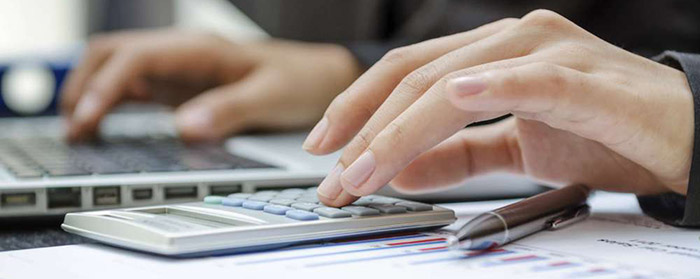 27
[Speaker Notes: Bireysel Kredilerle Bağlantılı Sigortalar Uygulama Esasları Yönetmeliği gereğince;

Kredi vadesi boyunca yenilenmesine ilişkin en başta alınan bir taahhüt kredi kuruluşunun yenilemeye ilişkin bildirim yapma yükümlülüğünü gidermez.

Kredi kuruluşu, yenileme yapıldıysa yenilenen poliçenin vade başlangıcından itibaren, yenileme yapılmadıysa mevcut poliçenin vade sonu tarihinden itibaren beş iş günü içinde poliçenin yenilenip yenilenmediğine dair bilgilendirme yapmak zorundadır.]
Kredi kullananın vefat etmesi sonucu varisleri tarafından, kredi kuruluşuna ve sigorta şirketine krediyle bağlantılı sigortanın yenilenmemiş olmasından dolayı zarara uğramalarından dolayı açılan davaya ilişkin Yargıtay 13. Hukuk Dairesi E. 2016/16750 K. 2017/3883 sayılı 3.4.2017 tarihli Kararında; 

«Somut olayda, sigortasının yenilenmesi için işlemde bulunan davalıların, tahsilatsızlık durumu da dahil olmak üzere en azından muhatabına bildirim yapmak suretiyle kredi borçlusunu konu ile ilgili bilgilendirmesi, asgari özen yükümlülüğünün bir sonucu olduğu gibi, Medeni Kanunun 2. maddesinde düzenlenen dürüstlük kurallarının da bir gereğidir. Bu durumda davalıların, murisi, sigortanın yenileneceği ve prim tutarı için hesapta yeterli bakiyenin bulunup bulunmadığı hususunda bilgilendirip bilgilendirmediğinin araştırılması gerekmektedir. Bilgilendirmeme durumunda bankanın da kusuru olduğunun kabulü gerekir. Ancak bu kabule rağmen, sigortanın yenilenip yenilenmediğinin de, kredi borçlusu tarafından takibi gerekeceğinden, uyuşmazlık konusu davacıların uğradıkları zararlar sebebiyle tarafların müterafık kusurlu oldukları sonucuna varılmalıdır.»  denilmektedir.
28
[Speaker Notes: Bankalar sigortanın yenilenmemesi durumunda başlarda bahsedildiği gibi, bu tür davalarda zor durumda kalmamak adına tüketicilerden «Sigortanın yenilenmesini istemiyorum» gibi ifadelerin yer aldığı yazılı bir kağıt almak yoluna gidebiliyorlar.]
19) 6502 sayılı Kanunun 24 üncü maddesi gereği 14 günlük süre içerisinde krediden cayma hakkını kullanan bir tüketicinin sigortadan da ayrıca 14 gün içerisinde cayma ve vazgeçme olanağı var mıdır?
Tüketici kredisi sözleşmelerinde 14 günlük süre içinde cayma hakkı vardır.
Kredi sözleşmesine bağlı olarak tüketiciye başka bir hizmetin de sunulması halinde, tüketicinin kredi sözleşmesinden cayması ile birlikte bu hizmete ilişkin sözleşme de sona erer.

Kredi sözleşmesinden cayılması durumunda sigorta sözleşmesi de sona erer.
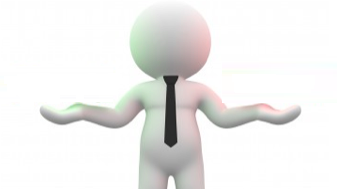 X
29
20) Tüketici kredilerinde sigorta kesintisinin maksimum ve minimum tutarlarına ilişkin düzenlemeler var mıdır?
Riziko, teminat tutarı, lehdara ilişkin nitelikler vb. hususlara göre sigorta primi değişir.

Sigorta prim tutarları, teminatlar, iadeler vb. teknik hususlarda 
	Sigortacılık Kanunu, Türk Ticaret Kanunu ve Hazine Müsteşarlığı tarafından yayımlanan çeşitli sigorta türlerine ilişkin genel şartlardan faydalanılabilir.

Bu düzenlemelere ilişkin oluşan tereddütlerle ilgili Hazine Müsteşarlığı’ndan bilgi talebinde bulunulabilir veya bilirkişilik müessesinden faydalanılabilir.
30
[Speaker Notes: Kredi bağlantılı sigortalar açısından riziko, teminat tutarı, lehdara ilişkin nitelikler vb. hususlara göre sigorta priminin değişeceği değerlendirilmektedir.

Sigorta prim tutarları, teminatlar, iadeler vb. teknik hususlarda Sigortacılık Kanunu, Türk Ticaret Kanunun sigortaya ilişkin hükümlerinden ve  Hazine Müsteşarlığı tarafından yayımlanan çeşitli sigorta türlerine ilişkin genel şartlarından faydalanılabilmesi mümkündür.

Somut olay içerisinde söz konusu mevzuat hususunda oluşan tereddütlerle ilgili olarak Tüketici Hakem Heyetleri, Yönetmeliğinin 12 inci maddesi kapsamında ilgili Kurumdan (Hazine Müsteşarlığı) bilgi talebinde bulunabilir veya bilirkişilik müessesinden faydalanılabilir.]
21) Kredi bağlantılı sigortalarda tüketici hakem heyeti dışında başka merciye başvurabilir mi?
Sigortacılık Kanunu'nun 30 uncu maddesi ile kurulan Sigorta Tahkim Komisyonları 

  Bu komisyonlara başvuru açısından aranan bazı şartlar; 
	-İhtiyari sigortalarda  ilgili sigorta kuruluşunun Sigorta Tahkim Komisyonu'na üye olması, 
	-Öncelikle sigortacılık yapan kuruluşuna yapılan başvurunun kısmen ya da tamamen olumsuz sonuçlandığını belgelemiş olması gibi.

Tüketici Mahkemesi veya Tüketici Hakem Heyetine intikal etmiş uyuşmazlıklar ile ilgili olarak Komisyona başvuru yapılamaz.
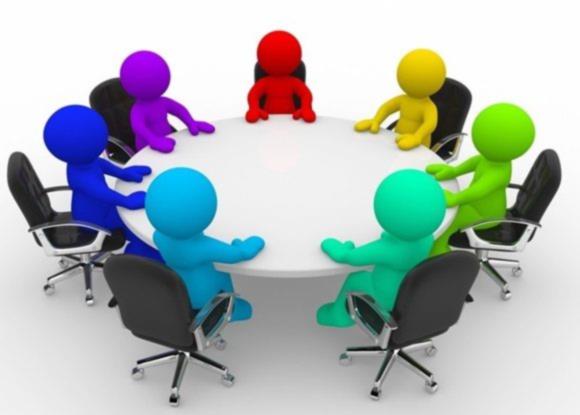 31
[Speaker Notes: Kredi bağlantılı akdedilen sigorta sözleşmelerinden kaynaklanan uyuşmazlıklarda 6502 sayılı Kanunda öngörülen merciler dışında tüketicilerin başvuruda bulanabileceği alternatif uyuşmazlık çözüm yolu olarak  Sigortacılık Kanunu'nun 30 uncu maddesi ile kurulan Sigorta Tahkim Komisyonları söz konusudur.

Bu komisyonlara başvuru açısından bazı şartlar aranabilmektedir: İhtiyari sigortalarda  ilgili sigorta kuruluşunun Sigorta Tahkim Komisyonu'na üye olması, uyuşmazlıkla ilgili öncelikle sigortacılık yapan kuruluşa gerekli başvuruları yapmış ve talebinin kısmen ya da tamamen olumsuz sonuçlandığını belgelemiş olmak gibi.

Burada dikkat edilmesi gereken  husus ise Tüketici Mahkemesi veya Tüketici Hakem Heyetine intikal etmiş uyuşmazlıklar ile ilgili olarak Komisyona başvuru yapılamayacağıdır.]
22) Tüketici Kredisi aracılığı veya Kredi kartı ile yapılan mal alımlarında cayma hakkı kullanılabilir mi?
Tüketici kredisi, belirli bir malın veya hizmetin tedarikine ilişkin verilmesi durumunda Bağlı Kredidir.

Bağlı Kredi;
1- Söz konusu mal veya hizmet alımı için kurulan sözleşmeden cayılmış olması
2- Caymaya ilişkin bildirimin de 14 gün içinde kredi verene de yöneltilmiş olması 
halinde herhangi bir tazminat, ceza ödemeden sona erer.

Mal/hizmet alım sözleşmesinden dönme hakkı ise; malın hiç ve gereği gibi ifa edilememesi durumunda kullanılabilir. Tüketici burada bedelde indirim hakkını kullandığı durumda kredi de bu oranda indirilir ve ödeme planı buna göre yenilenir.
Ancak, bazı firmalar şirket politikası gereği mal iadesi kabul edebilmektedir. Bu durumda taksitli alınmış malın iadesini yapabilen bir tüketiciye kredi kartına iadesi de yapılmaktadır. (taksit halinde)
Kredi kartı sözleşmeleri belirli bir mal/hizmet alımıyla kurulmaması nedeniyle Bağlı Kredi Sözleşmesi olarak değerlendirilemez.
32
[Speaker Notes: Tüketici Kredisi Sözleşmeleri Yönetmeliği’nin «Bağlı Kredi Sözleşmesi» başlıklı 19/3 maddesi gereği; Tüketicinin mal veya hizmet tedarikine ilişkin sözleşmeden cayması ve buna ilişkin bildirimin cayma süresi içinde(14 gün) ayrıca yazılı ya da kredi verenin erişebileceği kalıcı veri saklayıcısı ile kredi verene de yöneltilmesi hâlinde, bağlı kredi sözleşmesi de herhangi bir tazminat veya cezai şart ödeme yükümlülüğü olmaksızın sona erer. 


Bankaları kredi kartında iade konusunda taksitler halinde geri ödenmesinin muhasebeleştirme zorluklarından kaynaklandığı hususu belirtilmektedir.
Bu konuda hukuki bir açık söz konusudur.]
23) GSM operatörlerinin bayilerinden ya da teknoloji marketlerden satışı yapılan ürünlere ilişkin olarak, satıcıların bankalarla ya da finansman şirketleri aracılığı ile tüketicilere kredi kullandırdıkları bilinmektedir. Bu tür ‘Bağlı Kredi Sözleşmesi’ akdedilerek yapılan satışlar, ayrıca “Taksitle Satış Sözleşmesi’ imzalanmadığı halde ödemenin vadeler halinde yapılmasından dolayı taksitle satış sayılır mı?
Tüketici Kredileri Sözleşmelerinde, ödemeler faiz veya belli bir menfaat karşılığında üç aydan daha uzun süre ertelenir veya benzer şekilde taksitle gerçekleşir.

      Taksitle Satış Sözleşmelerinde, bedel kısım kısım ödenir

Kredilendirme, satıcı/sağlayıcı tarafından yapılıyorsa taksitli satış, 
                                 finans kurumu tarafından yapılıyor ise tüketici kredisi

Teknoloji firmalarından alınan cep telefonları bankalar tarafından kredilendirilmesi ile alınıyorsa burda “BAĞLI KREDİ” ilişkisi söz konusudur.
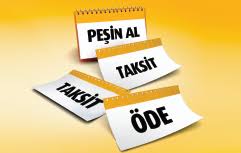 33
[Speaker Notes: Uygulamada sıkça karşımıza çıkan teknoloji firmalarından alınan cep telefonlarının bankalar tarafından kredilendirilerek tüketiciye taksitler halinde sunulmasında “BAĞLI KREDİ” ilişkisi söz konusudur. Bu tür satışlarda ürün fiyatları vade oranında artış gösterebilmekte olup, taksit sayısına göre hesaplanan tutarlar faturalara yansıtılmaktadır]
6502 sayılı Kanun Çerçevesinde 
Finansal Tüketicilerin Yaşamış Olduğu 
Diğer Konulara İlişkin Sorular ve Cevaplar
34
24) Tüketicinin bilgisi dışında hesabından ve kredi kartından 3. şahıslar tarafından çekilen veya harcanan ücretlerin iadesi taleplerinde ne yapılmalıdır? Bankalarda oluşan güvenlik zafiyeti ile tüketicilerin 3D secure şifresini gönderememeleri ve tüketicilerin hesabından para tahsil edilmesi halinde tüketiciler bankaya başvurabilir mi?
Öncelikle bankalara başvurulmalı, bu durumda bankalar chargeback kuralları kapsamında gerekli incelemeleri yapar ve tüketici itirazı haklı bulunursa iadeler gerçekleşir. 

Konuya ilişkin olarak verilen Yargıtay kararlarında üçüncü kişi veya kişiler tarafından tüketiciye ait kredi kartının internet yolu ile haksız kullanımından doğan zararın oluşmasında ve artmasında, tarafların kusurunun alanında uzman bilirkişi veya bilirkişi heyeti marifetiyle taraf ve yargı denetimine uygun şekilde belirlenmesi gerektiği yönünde kararlar verildiği görülmektedir.(Yargıtay 13. HD, E. 2011/3109, K. 2011/10387,T. 29.6.2011)
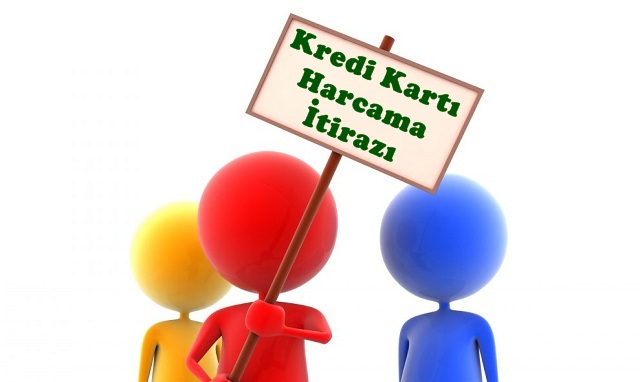 35
[Speaker Notes: Tüketicilerin hesabından para tahsil edilmesi halinde öncelikle bankalarına başvurmaları gerekmektedir. Bu hallerde bankalar chargeback kuralları kapsamında gerekli incelemeleri yapmakta ve söz konusu işlemin tüketicinin bilgisi dışında yapıldığının tespiti halinde iadelerini gerçekleştirmektedir. Ayrıca bankalar kendisine yapılan ihbar doğrultusunda sahte işleme ilişkin tüm bilgileri uluslararası kartlı ödeme sistemleri kuruluşlarına düzenli olarak bildirmekle yükümlüdür.

Chargeback; Uluslararası kartlı ödeme sistemleri kurallarına göre, kart sahipleri kendi kartlarıyla yapılan işlemlere itiraz etme hakkına sahiptirler. Bu itiraz, kart sahibi banka tarafından işyeri bankasına iletilir, işyeri bankası ise ilgili işyerinden itiraz edilen işlem ile ilgili belgeleri talep eder. Talep edilen belgelerin yetersiz olması durumunda, söz konusu işlem tutarı işyeri bankası tarafından ilgili işyerinden tahsil edilir ve kart sahibi bankaya aktarılır. Bu işleme “chargeback” veya “ters ibraz” adı verilir.]
5464 sayılı Banka ve Kredi Kartları Kanunu ve uygulama yönetmelikleri çerçevesinde;

Bankaların sorumluluğu; (Md.8) kartların düzenli ve güvenli kullanımını sağlayan bir sistem kurmak ve kesintisiz olarak açık tutmak

Kart hamilinin sorumluluğu; (Md.12) Kartın ya da kart bilgilerinin kaybolması veya çalınması halinde kart hamili, yapacağı bildirimden önceki 24 saat içinde gerçekleşen hukuka aykırı kullanımdan doğan zararlardan 150 TL ile sınırlı olmak üzere sorumludur. 

Hukuka aykırı kullanımın, hamilin ağır ihmaline (örn: şifre gizliliğinin sağlanamaması) veya kastına dayanması veya bildirimin yapılmaması hallerinde bu sınır uygulanmaz.
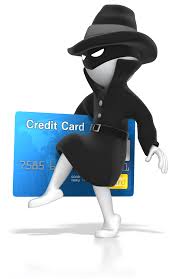 36
[Speaker Notes: 6502 sayılı Kanun’da bir düzenleme yok.


Kart kullanımından doğan sorumluluk, sözleşme imzalandığı ve kartın zilyetliğine geçtiği veya fizikî varlığı bulunmayan kart numarasının öğrenildiği andan itibaren, kart hamiline aittir. Kartın imza hanesinin kart hamili tarafından imzalanmış olması zorunludur. (Md.15)

Kart çıkaran kuruluşlar, kartların düzenli ve güvenli kullanımı ile bildirim, talep, şikâyet ve itirazlara ilişkin gerekli tedbirleri almaya yönelik sistemi kurmak ve kesintisiz olarak açık tutmakla yükümlüdür.(Md.8) (Bankanın sorumluluğu)

Kartın ya da kart bilgilerinin kaybolması veya çalınması halinde kart hamili, yapacağı bildirimden önceki yirmidört saat içinde gerçekleşen hukuka aykırı kullanımdan doğan zararlardan yüzelli Yeni Türk Lirası ile sınırlı olmak üzere sorumludur. Hukuka aykırı kullanımın, hamilin ağır ihmaline (örn: şifre gizliliğinin sağlanamaması) veya kastına dayanması veya bildirimin yapılmaması hallerinde bu sınır uygulanmaz.(Md.12) (Kart hamilinin sorumluluğu)]
25) Bazı bankaların zirai şube adı altında açtıkları banka şubelerinden verdikleri her türlü kredi zirai kredi kapsamında değerlendirilecek midir?
Başvurunun 6502 sayılı Kanun kapsamında değerlendirilip değerlendirilmeyeceği hususunda; 
1-Kredi kullananın tüketici kimliğine sahip olup/olmadığı, 
2-Başvuru konusu sözleşmede ve/veya hukuki işlemde «ticari veya mesleki olmayan amaçlarla» hareket  edilip/edilmediği  hususlarının tespit edilmesi gerekmektedir.


Bu çerçevede ticari veya mesleki amaçlı kullanıldığı kabul edilen zirai krediler, kobilere ilişkin krediler, yatırım kredileri, gayri nakdi krediler gibi kurumsal ve ticari nitelikli krediler tüketici işlemi olarak değerlendirilemez.
37
26) Hakem Heyetlerine yapılan başvurularda Bireysel emeklilik hakkında Yönetmelikten yararlanmamız uygun mudur?
Tüketici işlemi tanımına giren her sözleşme ve hukuki işleme ilişkin uyuşmazlıklarda parasal sınırlar içerisinde Tüketici Hakem Heyetlerine başvuru yapılmaktadır. 

Bireysel Emeklilik gibi bir konuda, 6502 sayılı Kanunda düzenleme bulunmaması nedeniyle konuyu düzenleyen diğer özel mevzuat hükümleri incelenmelidir. 

Ayrıca 6502 sayılı Kanunun 83 üncü maddesinde yer alan; «Bu Kanunda hüküm bulunmayan hâllerde genel hükümler uygulanır. «hükmü gereğince Borçlar Kanunu, Ticaret Kanunu gibi genel kanunlara başvurmak da mümkündür.
38
27) Rekabet Kurulu’nun 12 bankaya ilişkin vermiş olduğu karar sonucu tüketicilerin zararının tazminine yönelik olarak nasıl bir yol izlenmelidir?
mevduat, tüketici kredileri ve kredi kartı hizmetleri alanında 4054 sayılı Kanun kapsamında rekabet ihlali gerekçesiyle 12 bankaya idari para cezası uygulanmıştır.
İşlemin iptali talebiyle açmış olan davada yargılama aşamaları halen devam etmekte olması nedeniyle kesinleşmiş bir yargı kararı bulunmamaktadır. (bekletici neden)

Söz konusu kararın bankalar aleyhine kesinleşmesi halinde; Temel sorun zararın hesaplanmasıdır.
1-Her banka tarafından gerçekleşen ihlal süresinin değişken olması, 
2-Zararın hesaplanmasının basit bir usulde olamayacağı ve 
3-Kurul kararında haksız elde edilen faiz oranı/ücrete ilişkin bir analizin bulunmaması (hangi bankanın hangi işlemde ne kadar bir zarara neden olduğunun açıkça belirtilmemesi) 
gibi sebeplerle bilirkişilik müessesinden faydalanılması gerektiği değerlendirilmektedir.
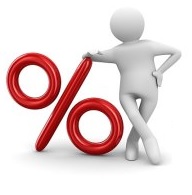 39
TEŞEKKÜRLER